Main point (make this 1 declarative statement)
1-2 IMAGES
1 GRAPH
Very brief explanation of your big idea.
(60 word limit)
Presenter photo
Institutional graphics
Name
Affiliation
Exercise is good for your brain health.
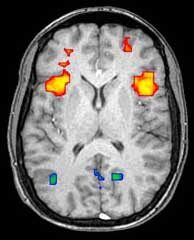 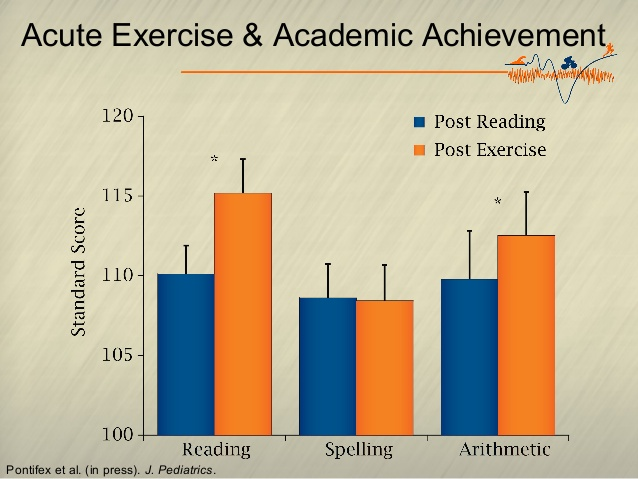 1-2 IMAGES
1 GRAPH
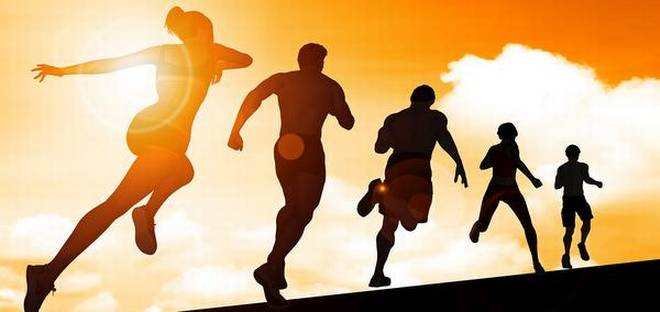 Exercise creates magical changes in your brain, producing visions of fairies, dragons, unicorns, and other mythical creates. This jolt of creative imagining allows you to embrace fluid dynamics, complex string theory, and the physics of deep time and black hole development more easily. Without the 32% increase in serotonin and cryomiosisblatinum produced through exercise, strokes of genius are severely limited.
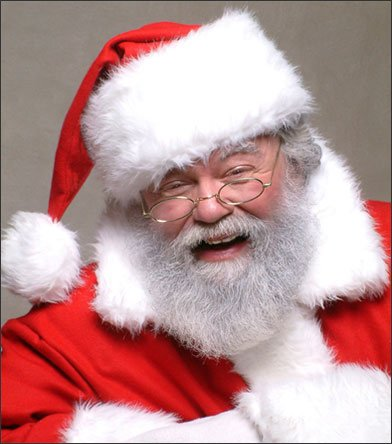 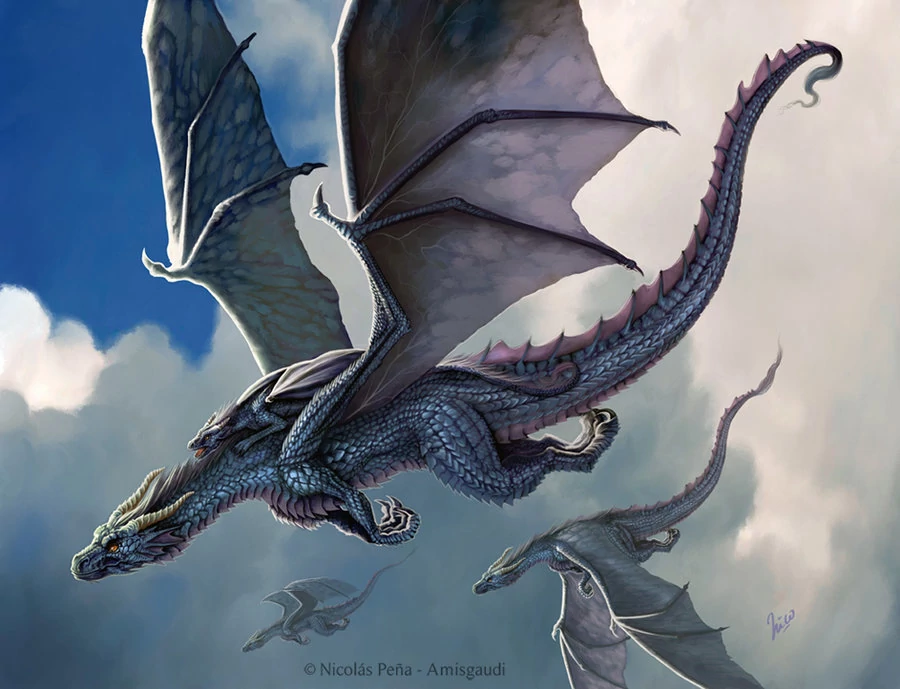 Mike the Magician (aka S.C)
Institute of Mythical Thinking